Promote Physical Activity at the School:Supplemental Slides
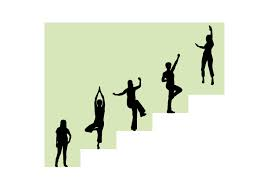 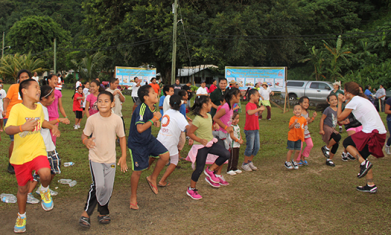 [Speaker Notes: Picture 1 from:
http://www.chl-pacific.org/chl-news-vol-3-issue-4-oct-dec-2013
Picture 2 from: http://www.jmir.org/2014/1]
Classification of Weekly Amounts of Aerobic Physical Activity
[Speaker Notes: US Department of Health and Human Services. 2008 physical activity guidelines for Americans. 2008. http://www.health.gov/PAGuidelines. Accessed January 14, 2014.]
Health Benefits of Physical Activity
[Speaker Notes: US Department of Health and Human Services. 2008 physical activity guidelines for Americans. 2008. http://www.health.gov/PAGuidelines. Accessed January 14, 2014.]
[Speaker Notes: US Department of Health and Human Services. 2008 physical activity guidelines for Americans. 2008. http://www.health.gov/PAGuidelines. Accessed January 14, 2014.]
Physical Activity Guidelines for Children and Adolescents
[Speaker Notes: US Department of Health and Human Services. 2008 physical activity guidelines for Americans. 2008. http://www.health.gov/PAGuidelines. Accessed January 14, 2014.]
[Speaker Notes: US Department of Health and Human Services. 2008 physical activity guidelines for Americans. 2008. http://www.health.gov/PAGuidelines. Accessed January 14, 2014.]
Barriers to Physical Activity (Apia, Samoa)
Who is most influential for youth to be physically active? (Apia, Samoa)
Percentage of high school students who were obese or overweight
[Speaker Notes: http://www.cdc.gov/mmwr/preview/mmwrhtml/ss5712a2.htm]
[Speaker Notes: http://www.cdc.gov/mmwr/preview/mmwrhtml/ss5712a2.htm]
[Speaker Notes: http://www.cdc.gov/mmwr/preview/mmwrhtml/ss5712a2.htm]
Disseminating physical activity guidelines
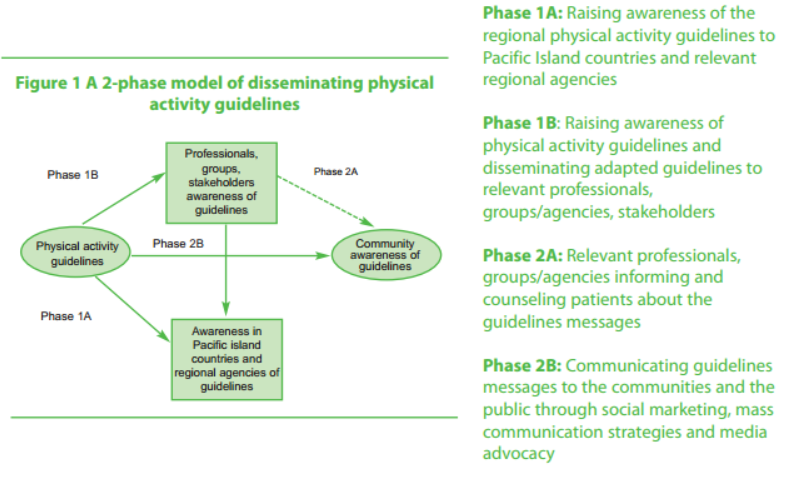 [Speaker Notes: WHO (World Health Organization). (2008). Pacific Physical Activity Guidelines for Adults: Framework for accelerating the communication of physical activity guidelines. World Health Organization Western Pacific Region. Retrieved January 16, 2014 from: http://www.who.int/dietphysicalactivity/publications/pacific_pa_guidelines.pdf]
Key audiences of guidelines communication and dissemination
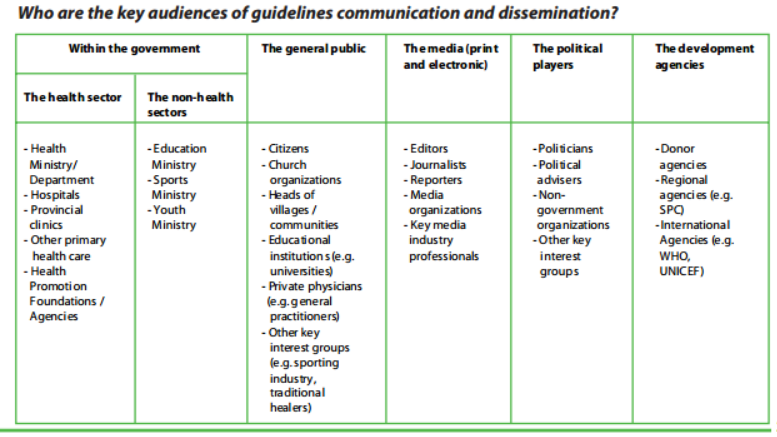 [Speaker Notes: WHO (World Health Organization). (2008). Pacific Physical Activity Guidelines for Adults: Framework for accelerating the communication of physical activity guidelines. World Health Organization Western Pacific Region. Retrieved January 16, 2014 from: http://www.who.int/dietphysicalactivity/publications/pacific_pa_guidelines.pdf]
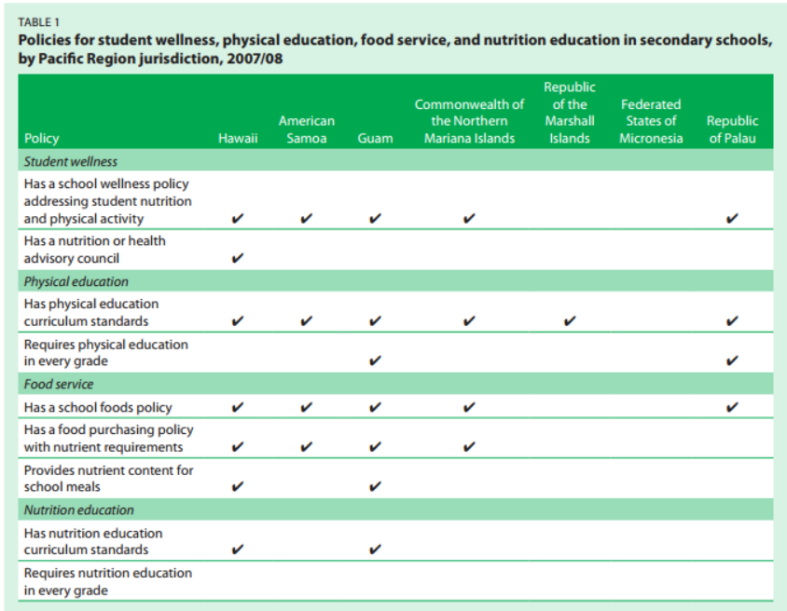 [Speaker Notes: Wilson, M., Linke, L, Bellhouse-King, M, and Singh, M. (2011). Nutrition and 
physical education policy and practice in Pa- cific Region secondary schools. (Issues & Answers Report, REL 
2012–No. 117). Washington, DC: U.S. Department of Educa- tion, Institute of Education Sciences, National Center for
Education Evaluation and Regional Assistance, Regional Educa- tional Laboratory Pacific. Retrieved from 
http://ies.ed.gov/ncee/edlabs]
Percentage of secondary schools offering teacher certification in PE
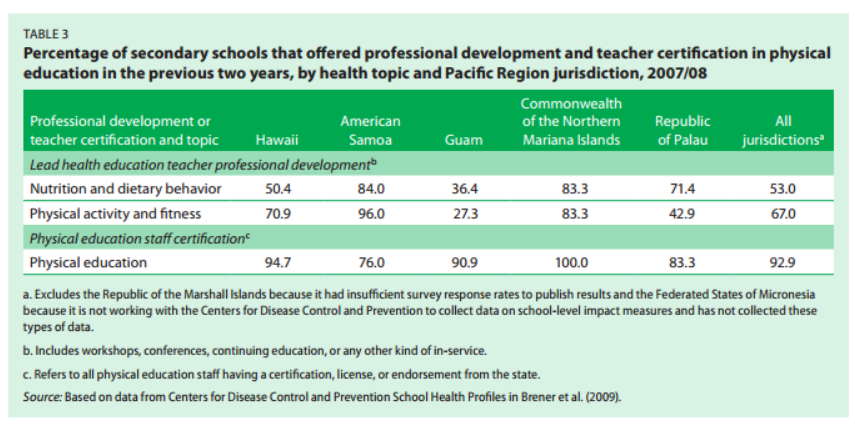 [Speaker Notes: Wilson, M., Linke, L, Bellhouse-King, M, and Singh, M. (2011). Nutrition and 
physical education policy and practice in Pa- cific Region secondary schools. (Issues & Answers Report, REL 
2012–No. 117). Washington, DC: U.S. Department of Educa- tion, Institute of Education Sciences, National Center for
Education Evaluation and Regional Assistance, Regional Educa- tional Laboratory Pacific. Retrieved from 
http://ies.ed.gov/ncee/edlabs]
Percentage of secondary schools that have someone to coordinate health programs and activities
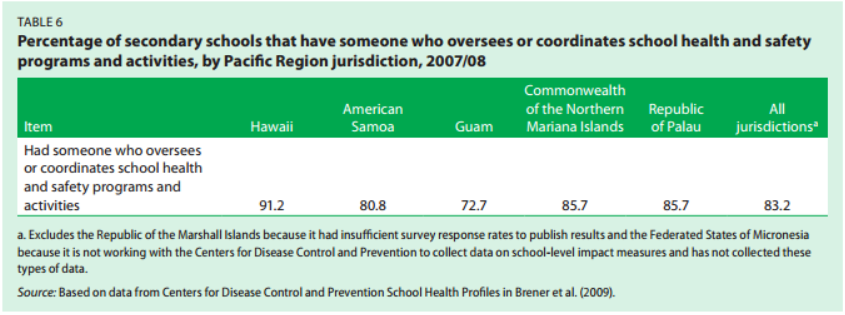 [Speaker Notes: Wilson, M., Linke, L, Bellhouse-King, M, and Singh, M. (2011). Nutrition and 
physical education policy and practice in Pa- cific Region secondary schools. (Issues & Answers Report, REL 
2012–No. 117). Washington, DC: U.S. Department of Educa- tion, Institute of Education Sciences, National Center for
Education Evaluation and Regional Assistance, Regional Educa- tional Laboratory Pacific. Retrieved from 
http://ies.ed.gov/ncee/edlabs]
Percentage of schools whose principal has a copy of the district wellness policy
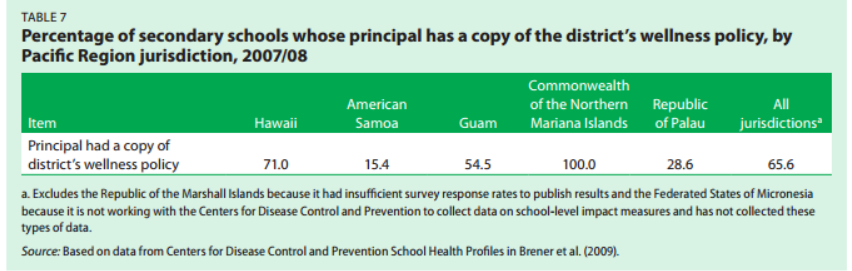 [Speaker Notes: Wilson, M., Linke, L, Bellhouse-King, M, and Singh, M. (2011). Nutrition and 
physical education policy and practice in Pa- cific Region secondary schools. (Issues & Answers Report, REL 
2012–No. 117). Washington, DC: U.S. Department of Educa- tion, Institute of Education Sciences, National Center for
Education Evaluation and Regional Assistance, Regional Educa- tional Laboratory Pacific. Retrieved from 
http://ies.ed.gov/ncee/edlabs]
Percentage of schools with an evaluation instrument to assess physical activity policy and programs
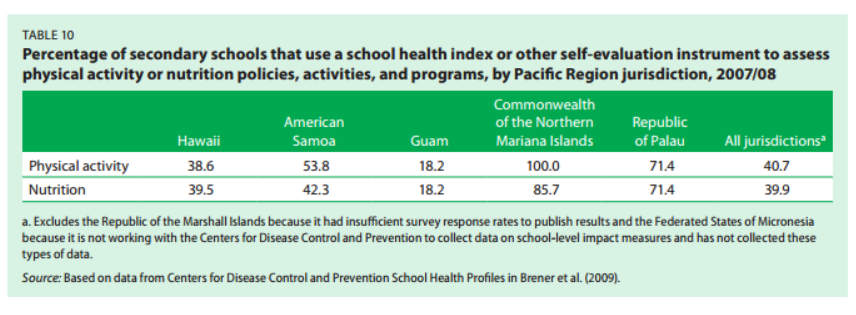 [Speaker Notes: Wilson, M., Linke, L, Bellhouse-King, M, and Singh, M. (2011). Nutrition and 
physical education policy and practice in Pa- cific Region secondary schools. (Issues & Answers Report, REL 
2012–No. 117). Washington, DC: U.S. Department of Educa- tion, Institute of Education Sciences, National Center for
Education Evaluation and Regional Assistance, Regional Educa- tional Laboratory Pacific. Retrieved from 
http://ies.ed.gov/ncee/edlabs]
[Speaker Notes: http://www.onlinecollegecourses.com/2012/08/27/exercise-makes-you-smarter/]
[Speaker Notes: http://www.onlinecollegecourses.com/2012/08/27/exercise-makes-you-smarter/]
[Speaker Notes: http://www.onlinecollegecourses.com/2012/08/27/exercise-makes-you-smarter/]
[Speaker Notes: http://www.onlinecollegecourses.com/2012/08/27/exercise-makes-you-smarter/]
[Speaker Notes: http://www.onlinecollegecourses.com/2012/08/27/exercise-makes-you-smarter/]
[Speaker Notes: Center for Disease Control 
2010 National Youth and Physical Activity Study 
Healthypeople.gov]
[Speaker Notes: Center for Disease Control 
2010 National Youth and Physical Activity Study 
Healthypeople.gov]